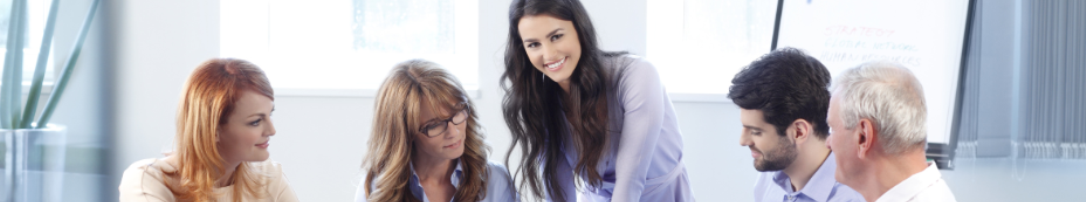 CCLT
ÉVÈNEMENT
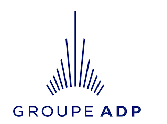 10ÈME SÉANCE
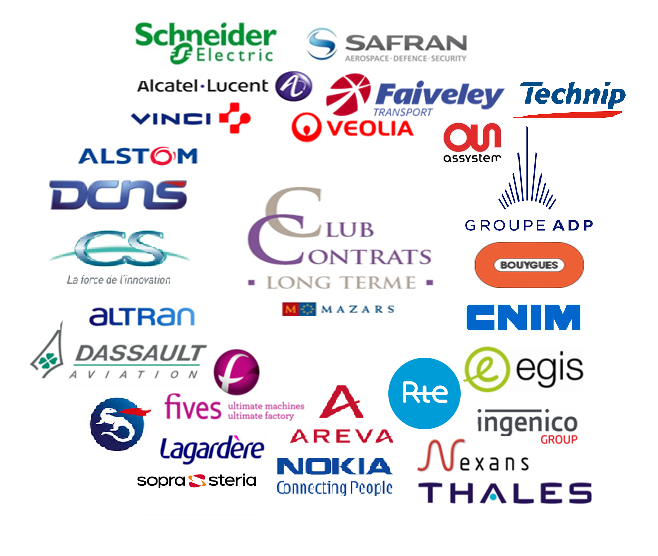 Ils seront présents :
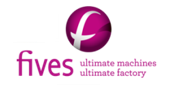 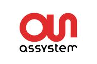 PROGRAMME
Venez accueillir vos contacts
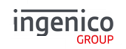 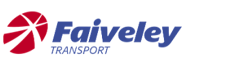 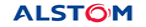 Les couvertures de change

Quelles pratiques dans le référentiel actuel ?

Quels impacts avec IFRS 9.
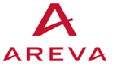 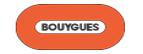 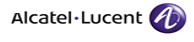 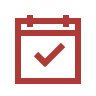 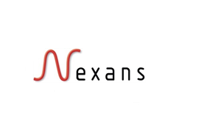 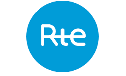 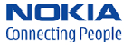 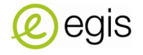 Jeudi 9 mars 2017
de 8h30 à 9h
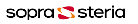 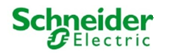 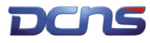 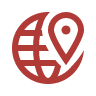 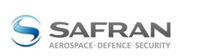 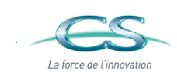 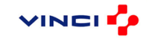 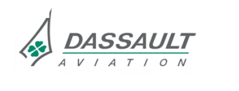 Lounge
14ème Étage
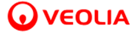 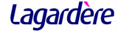 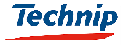 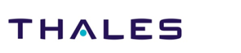 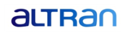 Contact : Julie UZUREAU 63 77